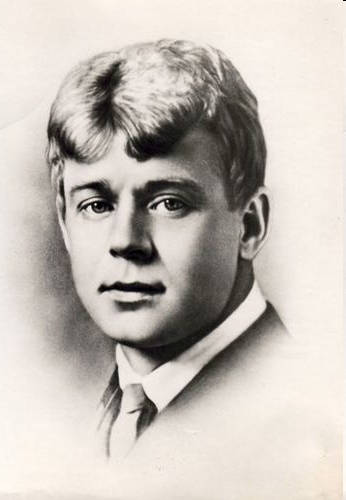 Сергей Александрович                                             Есенин(1895 – 1925)
Родился в селе Константиново Рязанской губернии в крестьянской семье, отец — Александр Никитич Есенин (1873—1931), мать — Татьяна Фёдоровна Титова (1875—1955). В 1904 году Есенин пошёл в Константиновское земское училище, потом начал учёбу в закрытой церковно-учительской школе.
По окончании школы, осенью 1912 года Есенин прибыл в Москву, работал в книжном магазине, а потом — в типографии И. Д. Сытина.
Дом Есенина в Константиново
В марте 1915 года Есенин приезжает в Петроград, встречается с Блоком, который высоко оценил «свежие, чистые, голосистые», хотя и «многословные» стихи «талантливого крестьянского поэта-самородка», помог ему, познакомил с писателями и издателями. В письме к Николаю Клюеву Есенин сообщал: «Стихи у меня в Питере прошли успешно. Из 60 принято 51». В том же году Есенин вошёл в группу «крестьянских» поэтов «Краса». Вместе с Николаем Клюевым часто выступал в том числе перед императрицей Александрой Фёдоровной и её дочерями в Царском Селе.
Николай Клюев
В начале 1916 года выходит из печати первая книга Есенина «Радуница». Герой лирики молится «дымящейся земле», «на алы зори», «на копны и стога», он поклоняется родине: «Моя лирика, — говорил позже Есенин, — жива одной большой любовью, любовью к родине. Чувство родины — основное в моём творчестве».  
В 1917 познакомился и 4 июля того же года обвенчался с Зинаидой Райх, русской актрисой, будущей женой выдающегося режиссёра В. Э. Мейерхольда. В конце 1919 (или в 1920) Есенин оставил семью, а на руках беременной сыном (Константином) Зинаиды Райх осталась полуторагодовалая дочь Татьяна. 19 февраля 1921 года поэт подал заявление о разводе, в котором обязался материально обеспечивать их (официально развод оформлен в октябре 1921). Впоследствии Сергей Есенин неоднократно навещал своих детей, усыновлённых Мейерхольдом.
Имажинизм
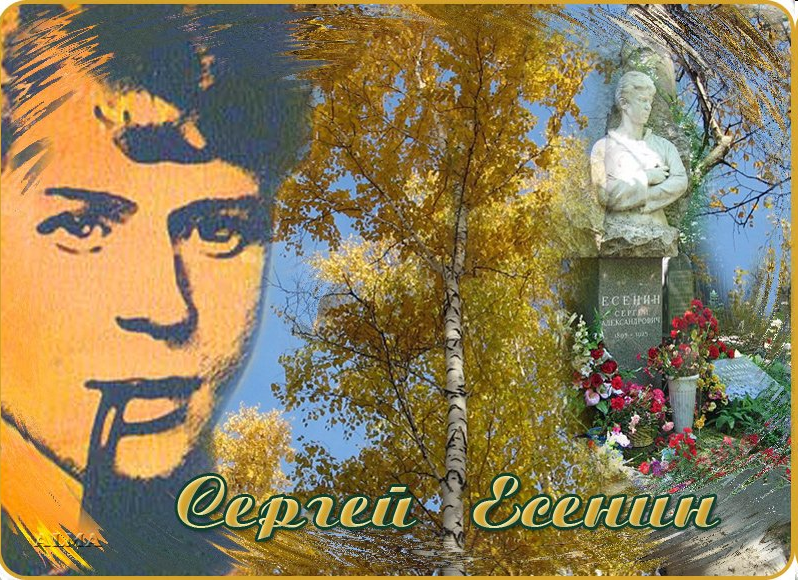 Имажинизм
Имажини́зм (от лат. imagо — образ) — литературное течение в русской поэзии XX века, представители которого заявляли, что цель творчества состоит в создании образа. Основное выразительное средство имажинистов — метафора, часто метафорические цепи, сопоставляющие различные элементы двух образов — прямого и переносного.
К 1918 — началу 1920-х годов относится знакомство Есенина с Анатолием Мариенгофом и его активное участие в московской группе имажинистов.
В период увлечения Есенина имажинизмом вышло несколько сборников стихов поэта — «Трерядница», «Исповедь хулигана» (оба — 1921), «Стихи скандалиста» (1923), «Москва кабацкая» (1924), поэма «Пугачёв».
А. Мариенгоф и С. Есенин
Осенью 1921 года в мастерской Г. Б. Якулова Есенин познакомился с танцовщицей Айседорой Дункан, на которой он через полгода женился. После свадьбы Есенин с Дункан ездили в Европу (Германия, Франция, Бельгия, Италия) и в США (4 месяца), где он находился с мая 1922 года по август 1923 года. Газета «Известия» опубликовала записи Есенина об Америке «Железный Миргород». Брак с Дункан распался вскоре после их возвращения из-за границы.
С. Есенин и А. Дункан
В начале 1920-х годов Есенин активно занимался книжно-издательской деятельностью, а также продажей книг в арендованной им книжной лавке на Большой Никитской, что занимало почти все время поэта. Последние годы жизни Есенин много путешествовал по стране. Он трижды посетил Кавказ, несколько раз съездил в Ленинград, семь раз в Константиново.
В 1924—1925 годах Есенин посетил Азербайджан, выпустил сборник стихов в типографии «Красный восток», печатался в местном издательстве. Есть версия о том, что здесь же, в мае 1925 года, было написано стихотворное «Послание "евангелисту" Демьяну». Жил в селении Мардакян (пригород Баку). В настоящее время здесь находятся его дом-музей и мемориальная доска.
Осенью 1925 года Есенин женился в четвертый (и последний) раз — на Софье Андреевне Толстой, внучке Л. Н. Толстого. 
В 1924 году Сергей Есенин решил порвать с имажинизмом из-за разногласий с А. Б. Мариенгофом. Есенин и Иван Грузинов опубликовали открытое письмо о роспуске группы.
В конце ноября 1925 года Софья Толстая договорилась с директором платной психоневрологической клиники Московского университета профессором П. Б. Ганнушкиным о госпитализации поэта в его клинику. Об этом знало только несколько близких поэту людей. 23 декабря 1925 года Есенин покинул клинику и уехал в Ленинград, где остановился в № 5 гостиницы «Англетер».
28 декабря 1925 года Есенина нашли в ленинградской гостинице «Англетер» повешенным на трубе парового отопления. Последнее его стихотворение — «До свиданья, друг мой, до свиданья…» — было написано в этой гостинице кровью, и по свидетельству друзей поэта, Есенин жаловался, что в номере нет чернил, и он вынужден был писать кровью 
Похоронен 31 декабря 1925 года в г. Москва на Ваганьковском кладбище.